第十單元        跟著安藤忠雄看建築
~人與自然的對話
有關安藤忠雄
1.生平
2.安藤忠雄建築設計的特色
3.教堂系列
4.蓮池塘底下的佛寺
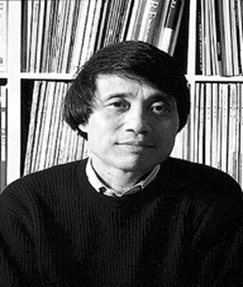 日本建築之神~安藤忠雄
1941年       9月13日生於日本大阪 
           1962-69年  自學建築，並在美國、歐洲和非洲遊學 
           1969年      在大阪建立安籐忠雄建築家協會 
           1979年      獲日本建築院的年度大獎〈住吉街屋〉 
           1983年      日本文化設計賞〈六甲集合住宅1〉 
           1985年      芬蘭建築師協會Alvar Aalto獎 
           1986年      獲日本教育部的年度獎－大臣新人賞〈中山邸〉 
           1987年      任耶魯大學訪問教授、每日藝術賞〈六甲山教會〉 
           1988年      任哥倫比亞大學訪問教授、吉田五十八賞〈城戶崎邸〉 
           1989年      獲法國建築學院頒發的建築金獎 
           1990年      任哈沸大學訪問教授、大阪藝術賞 
           1991年      成為美國建築家學會榮譽會員、美國科學院和文學藝術研究所頒發　 
　　　　　         Arnold W. Brunner紀念獎，丹麥Carlsberg建築獎 
           1992年      獲丹麥卡爾斯堡建築獎 
           1993年      獲日本藝術學院頒發的獎勵，成為英國皇家建築學學會的榮譽會員 
           1994年      獲日本藝術大獎 
           1995年      獲第七屆世界設計大獎（普立茲克獎） 
           1997年      任東京大學教授
◆作品
˙住吉街屋（日本‧大阪 / 1976） 
　˙岩佐邸（日本‧蘆屋 / 1982～1990） 
　˙POKKO集合住宅（日本‧肥後縣 / 1983） 
　˙RAIKA總部辦公大廈（日本‧大阪 / 1986～1990） 
　˙夏川紀念會館（日本‧滋賀縣 / 1987～1989） 
　˙兵庫縣立兒童博物館（日本‧兵庫縣 / 1987～1989） 
　˙伊東邸（日本‧東京 / 1988～1990） 
　˙姬路文學館（日本‧兵庫縣 / 1988～1990） 
　˙直島現代美術館（日本‧岡山縣 / 1988～1992） 
　˙Collezione商業中心大廈（日本‧東京 / 1989） 
　˙宮下邸（日本‧神戶 / 1989～1992） 
　˙1992萬國博覽會日本館（西班牙‧塞維雅 / 1989～1992） 
　˙熊本縣立裝飾古墳館（日本‧熊本 / 1989～1992） 
　˙真言宗本福寺水御堂（水上佛寺）（日本‧兵庫縣 / 1990～1991） 
　˙姬路市立青少年之家（日本‧兵庫縣 / 1990～1992） 
　˙李邸（日本‧千葉 / 1991～1993）
安藤忠雄建築設計的特色
以自然元素營造空間，融合了日本傳統的禪風與現代的極簡主義風格，發展了一種新的建築空間語言。 「4×4House」
‧被譽為「當今在世最偉大的建築家」
安藤相信構成建築必須具備三要素：
           第一要素  是可靠的材料，就是真材實料。
           第二因素  是正宗完全的幾何形式。
           第三因素  是”自然” 。
代表作品賞析
水之教會（北海道，1988年） 
光之教會（大阪府茨木市，1989年）
本福寺水御堂（兵庫縣，1991年）
水之教會
位於北海道的旅遊區，專門舉行結婚典禮儀式所用。
水之教會是一支大大的十字架立在水中央，教堂面水之落地窗可拉開，讓新人面對眼前與水中倒映十字架接受祝福。
由兩個方盒子組成，混凝土結構體上方是一層玻璃盒子，四個立面各豎起一個混凝土十字架，循階而下，則抵達下一個方盒子，迎面的是一片人工池。池中則立著白色的鋼製十字架，池面平波如鏡，映照著周遭風景。
梁靜茹的歌「崇拜」MV在此教堂拍攝
水之教堂官網:www.waterchapel.jp
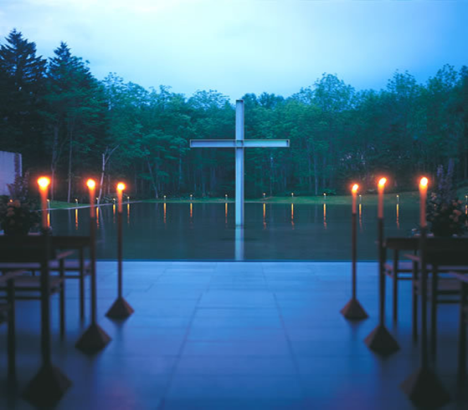 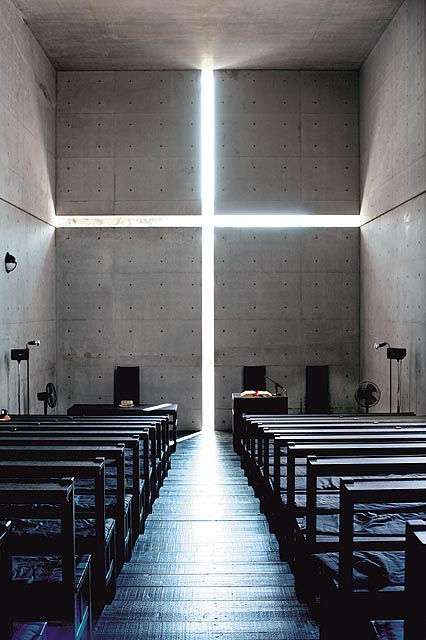 光之教堂
光之教堂外頭就可以看到這教堂的最重要標的牆壁中裸空的十字架，安藤以其抽象的、靜寂的幾何學的空間創造，讓人類精神找到了棲息之所。
教堂設計是極端抽象簡潔的，沒有傳統教堂中標誌性的尖塔，但它內部是極富宗教意義的空間，呈現出一種靜寂的美，與日本枯山水庭園有著相同的氣氛
光之教堂是安藤忠雄教堂三部曲（風之教堂、水之教堂、光之教堂）中最为著名的一座。
堅實厚硬的清水混凝土絕對的圍合，創造出一片黑暗空間，讓進去的人瞬間感覺到與外界的隔絕，而陽光便從牆體的水準垂直交錯開口裡泄進來，那便是著名的“光之十字”——神聖，清澈，純淨，震撼。
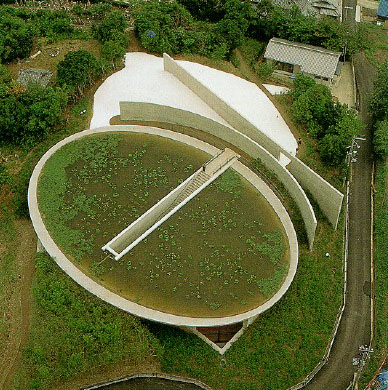 真言宗本福寺水御堂
這是一座非常特別的建築物 

安藤忠雄將主體「寺」建立在一個很大很大的荷花池下，

從外觀或許看不出那是什麼，但沿著它的樓梯向下走，就會發現，別有洞天！

這項作品也將安藤使建築與自然結合的信念發揮得淋漓盡致。
真言宗本福寺水御堂
從建築上講，日本佛教寺的巨大屋頂一向是它最有象徵意義的要素。在水御堂的設計中，天﹑水﹑光被充分利用，安藤選擇了水和富有生命力的荷花作為象徵要素。並把它們安排在人流主導空間序列上。
安藤忠雄認為﹐建築師主要任務是創造建築空間以供人體驗
水的元素有兩個﹐一個作為遠景的海﹐另外就是蓮花池。信眾進入廟宇的路途﹐安藤塑造了光的流動﹕純白色的牆把人的心靈從塵世淨化﹐進入蓮花池中﹐步下階梯﹐藍色的光線漸弱﹐直至差不多全黑﹐進入大殿後突然被滿堂的紅色喚醒。這段旅程﹐象徵了淨化﹐死亡和重生。
與建築哲人安藤忠雄的空間對話
「簡潔、低科技、高度與環境結合、獨特的日本風、深化的東方哲理。」是他作品給人的第一印象。
安藤忠雄強調「人、建築與環境共生」，建築成為人與自然對話的媒介
幾何形式則是他建築的共通點，從方形、長方置身於建築空間裡，光是細品這些幾何形體，藉由切割、複製、增生、旋轉、平移、交雜、堆疊、對稱、變形等不同手法相互結合，就是一場視覺的饗宴